ATIVIDADES COM FOCO NO ACOMPANHAMENTO DAS APRENDIZAGENS
Atividade de Ciências – 6º Ano
Misturas homogêneas e heterogêneas

HABILIDADE:

(EF06CI01) Classificar como homogênea ou heterogênea a mistura de dois ou mais materiais
(água e sal, água e óleo, água e areia etc.).
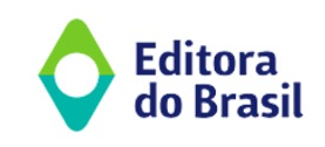 Atividade de Ciências – 6º Ano
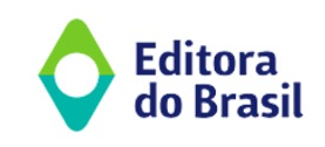 Atividade de Ciências – 6º Ano
Óleo de soja.
Álcool etílico comercial.
Areia.
Dióxido de carbono.
Pimenta do reino em pó.
Nada acontecerá, pois o sangue não é uma mistura.
Nada acontecerá, porque o sangue é uma mistura homogênea.
Na acontecerá, pois o sangue é uma mistura heterogênea monofásica.
Haverá a separação de duas fases, logo, o sangue é uma mistura heterogênea bifásica.
Haverá a separação de duas fases, logo, o sangue é uma mistura homogênea bifásica.
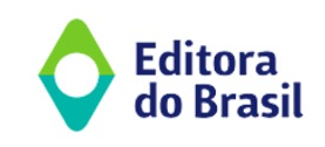 Atividade de Ciências – 6º Ano
Mistura de dois líquidos.
Mistura de dois sólidos.
Mistura de dois gases.
Mistura de um líquido e um sólido.
Mistura de um líquido e um gás.
Um copo com água e sal de cozinha dissolvido e uma pedra de granito imersa.
Um copo com água e óleo com anel de prata imerso.
Um copo com água e açúcar com uma moeda de níquel imersa.
Um copo com água e álcool com um cubo de gelo.
Um copo com água e vinagre com um prego de ferro imerso.
Leite de caixinha.
Refrigerante.
Melaço de cana.
Vinagre.
Bebida láctea de chocolate.
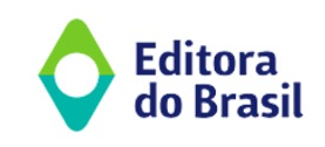 Atividade de Ciências – 6º Ano
É uma substância.
É uma mistura homogênea de dois componentes.
É uma mistura heterogênea monofásica.
É uma mistura heterogênea bifásica.
É uma mistura heterogênea polifásica.
Mistura de três fases perceptíveis (água, bolhas de gás e sólido).
Mistura de dois sólidos.
Mistura de dois gases.
Mistura de um líquido e um sólido.
Mistura de um líquido e um gás.
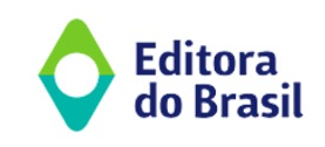 Atividade de Ciências – 6º Ano
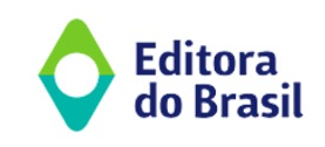 Atividade de Ciências – 6º Ano
Mistura homogênea.
Mistura heterogênea.
Substância pura.
Substância composta.
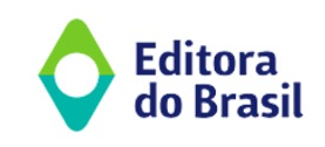 Atividade de Ciências – 6º Ano
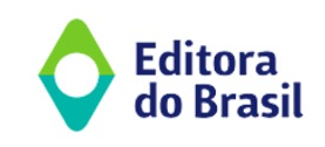 Atividade de Ciências – 6º Ano
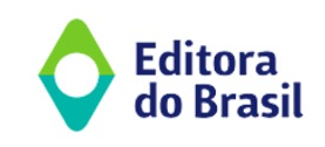